MDA CONFERENCE
Factory Motor Parts Presentation  |  10.16.2023
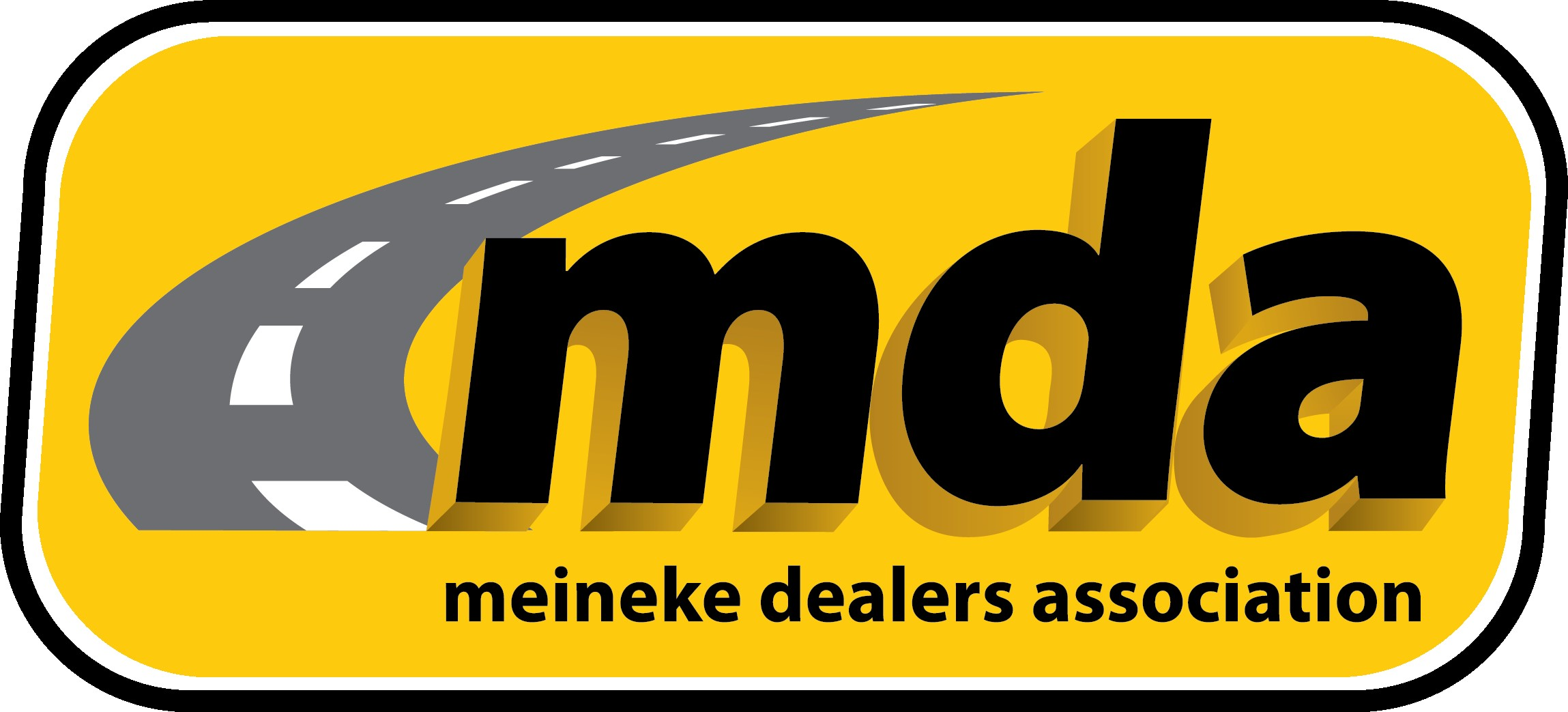 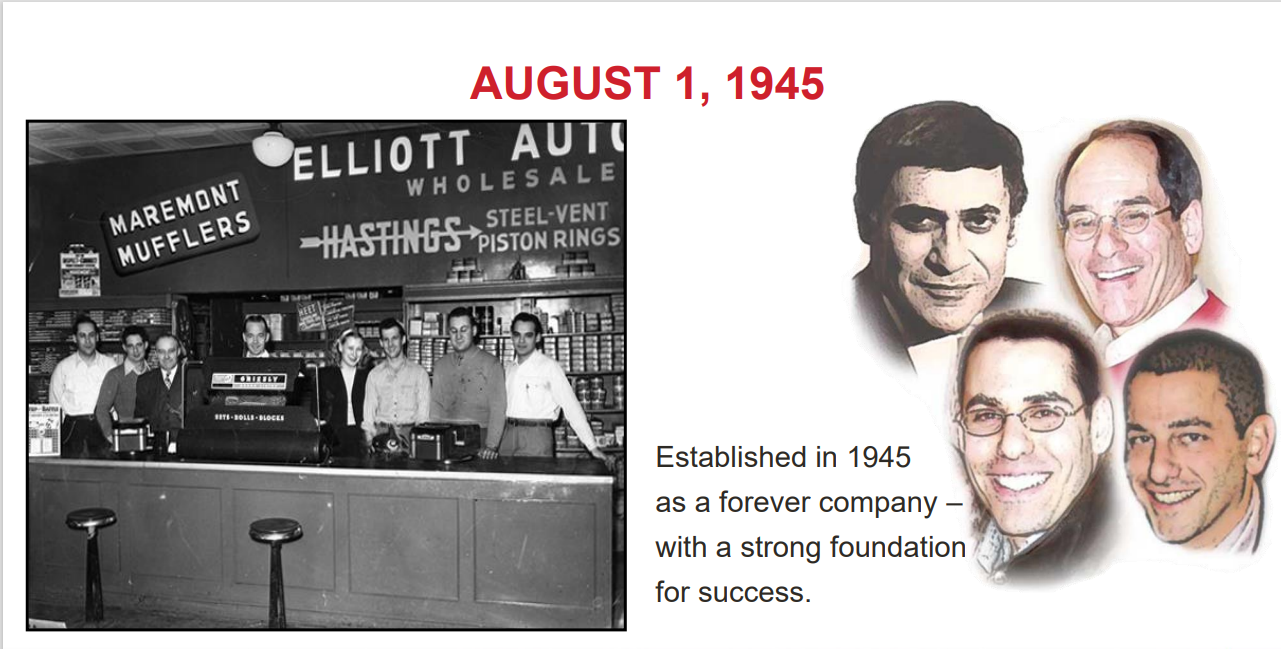 What Makes FMP Different?
Family Owned for over 78 years
FMP is B2B focus
We are growing in a way that allows to thrive in difficult times and stay focused on our goal to be “The Best Independent Automotive Aftermarket Company”
We care deeply about your company’s success and the success of your individual stores
We pride ourselves on partnerships at all levels within the business 
Best Sales Team in the World that focuses on the Customer First 
Consultative selling model, we want to help your business be successful
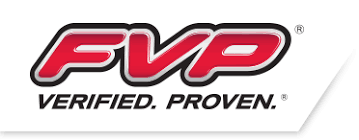 FMP COMPANY OVERVIEW
Privately-held automotive warehouse distributor and manufacturer with 368 distribution warehouses nationally
Largest ACDelco & Motorcraft distributor.  Lending Aftermarket Brands products for the automotive aftermarket.
One of the largest and fastest growing distributor of automotive batteries in the U.S.
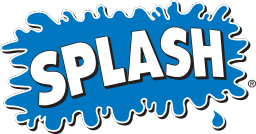 UNDER HOOD
Batteries
Belts
Antifreeze
Condensers
Chemicals & Lubricants
DEF – Diesel Exhaust Fluid 
Fan Clutches
Water Pumps
Filters
Heater Cores
Ignition Coils
Motor Mounts
Power Steering Hoses 
Radiators
Starters & Alternators
Timing Chains
Powertrain
UNDER CAR
Brake Calipers
Brake Drums & Rotors
Brake Hardware
Brake Master Cylinders
Brake Pads & Shoes
Catalytic Converters
Chassis
Drive Axles
U-Joints
Wheel Bearing & Hub Assemblies
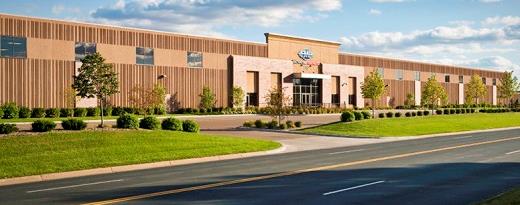 SPLASH Products Inc.
Windshield Washer Fluids
RV & Marine Antifreeze
Gas Line Antifreeze
Ice Melt
Wiper blades
Founded in 1945
Over 78 years experience serving FMP customers!
Factory Motor Parts                                                         Eagan, MN Distribution Center
FMP - Confidential
NATIONAL FOOTPRINT
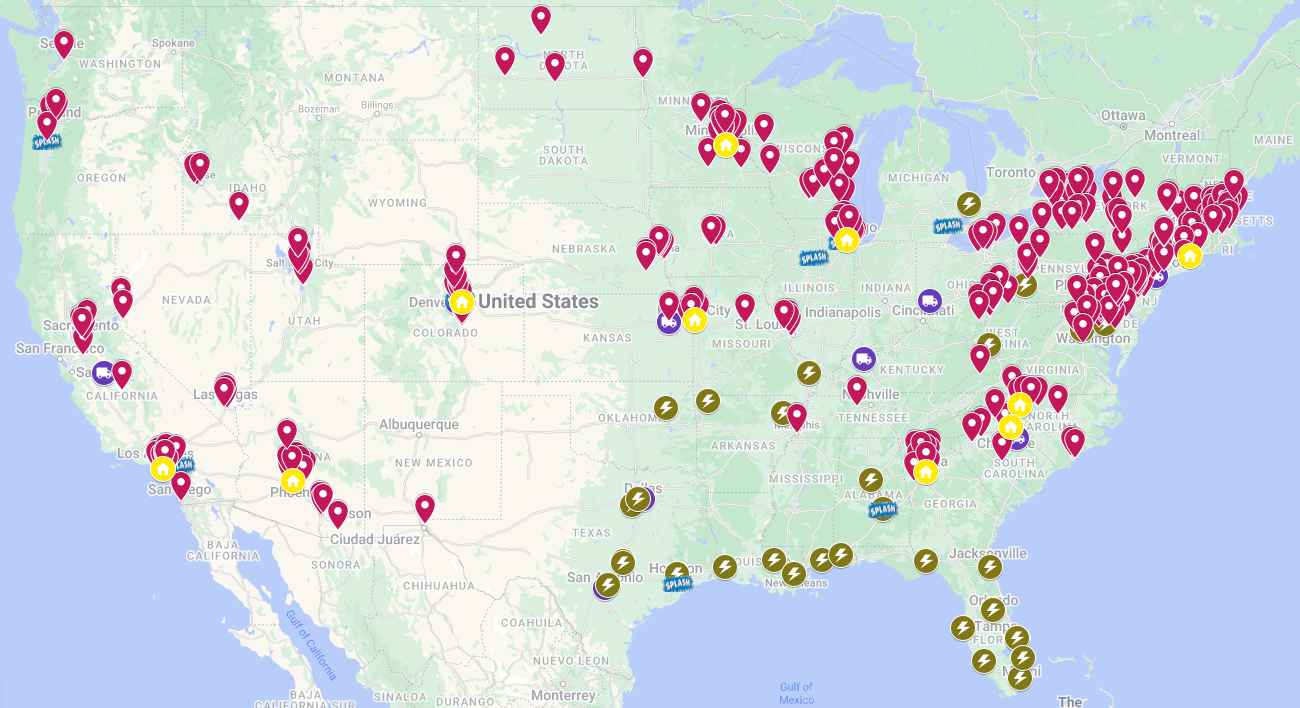 FMP Hub Location
FMP Spokes
SPLASH Plants
DEF Plants
Battery Partner Locations
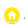 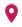 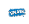 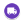 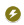 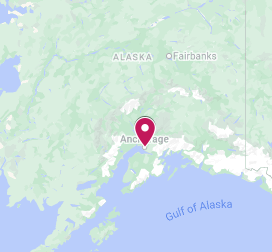 FMP - Confidential
FMP’s Improved Footprint
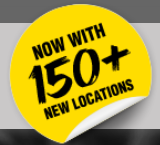 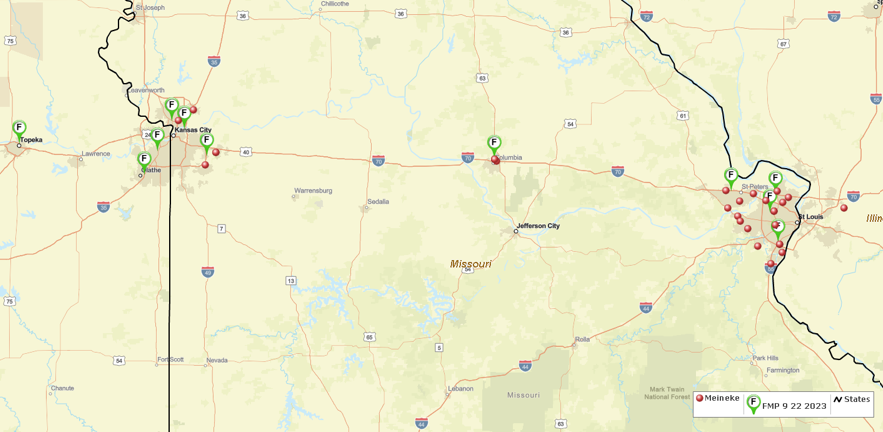 Where are you on this map?
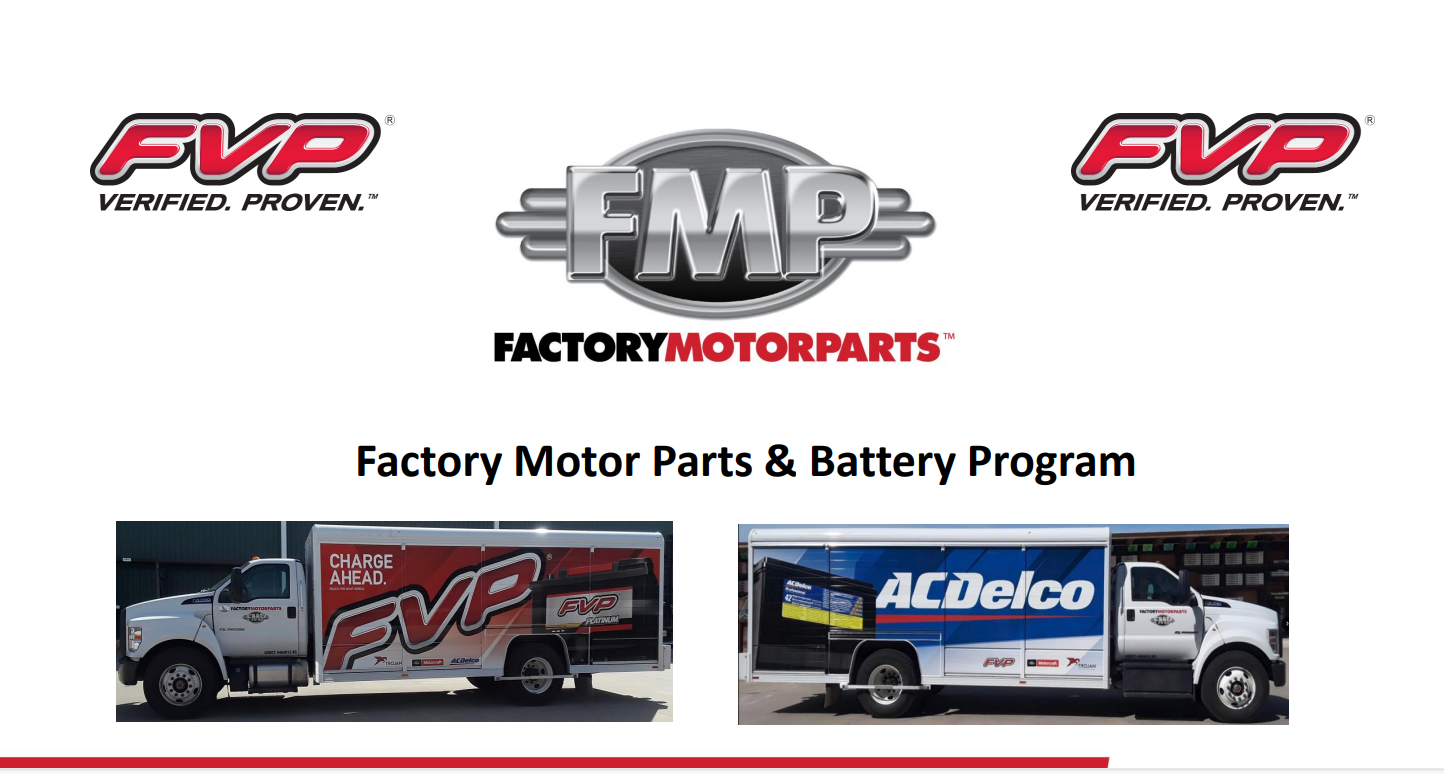 https://www.youtube.com/watch?v=rOcxhariH3s
FVP Battery Recommendation
Recommendation:
FVP Platinum Batteries 
On-Demand Program menu price for most batteries
Additional volume incentives could be applied
Tester Options:
Solara 
Autel
B2Q
Integrated tools to help measure and manage battery testing
Simplified tools to communicate test results to the customer
FVP Platinum
30 month free replacement warranty
22% more powerful than FVP VoltEdge*
High Cold Cranking Amps and Reserve Capacity Ratings
Platinum has the power to start your vehicle and run all of the modern electronics found in today’s vehicles
Exceeds OEM Specs
Properly balances CCA and RC to provide extra power when needed
New Calcium/Calcium Alloy
Reduces self-discharge for long lasting durability
Industry leading performance 
Menu Pricing Option
Manufactured by Atlas, a major supplier of General Motors batteries
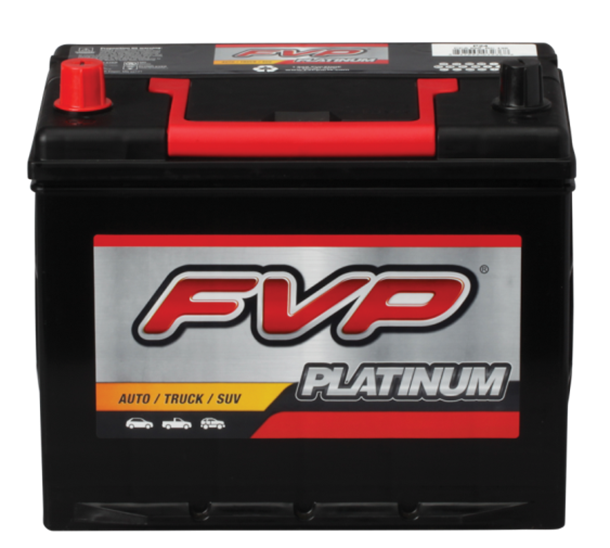 *when comparing same BCI Group size
Nationwide Warranty Program
Positions FVP as a leader in warranty coverage
Nationwide warranty is effective during the warranty period of the battery
VoltEdge – 24 month
Platinum – 30 month
Platinum AGM – 36 month
Extended warranty – 5 year available
Most battery providers have a nationwide warranty program, ours goes above and beyond with our roadside assistance component
Makes FVP Batteries the “battery of choice” for Professional Installers
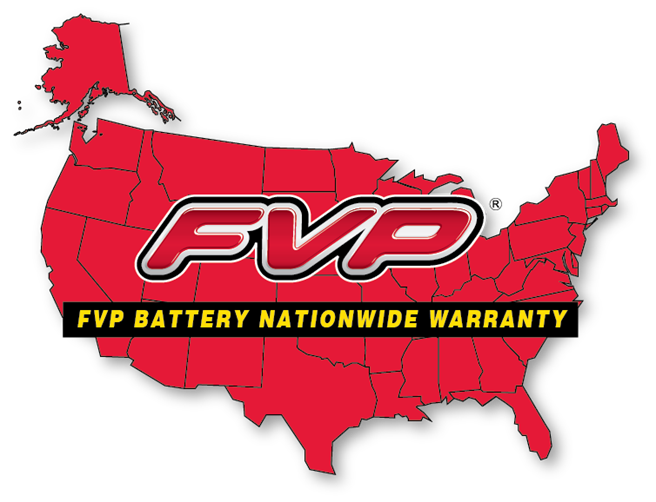 FMP Powertrain Program
FVP Powertrain
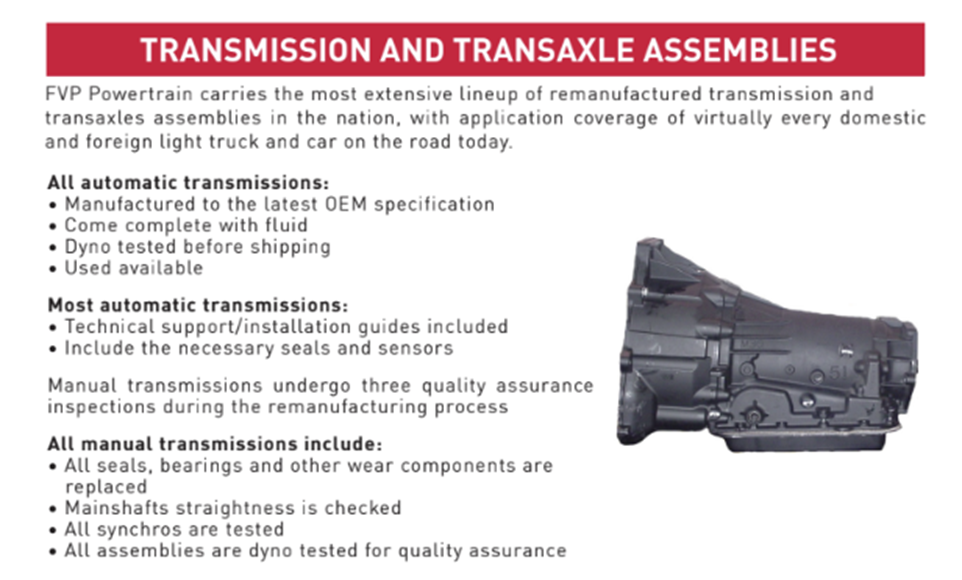 Best Warranty in the Industry
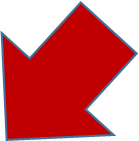 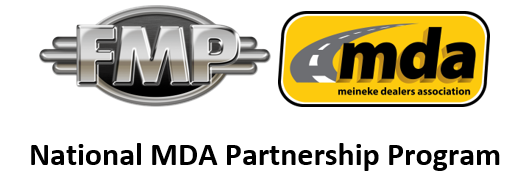 Overall Incentive Program
Monthly Rebate based on tiered purchases
Initial 10% Rebate Thanks for the Opportunity Program 
FMP will provide aggressive bundle pricing including:
FCS Complete Struts
Brake Bundle pricing on FVP, Wagner, Centric, PowerStop, MTC and ACDelco
Special bundle programs based on customer and region direction
FVP Powertrain Program – Enhanced 36-month, Unlimited Mileage program opportunity

Incremental Incentives (eligibility requirements apply)
Up to 3% AC Delco GM Perks Program
Up to 4% Motorcraft PSN Program
Up to 4% Overdriv Program
GM Perks Program
GM Perks
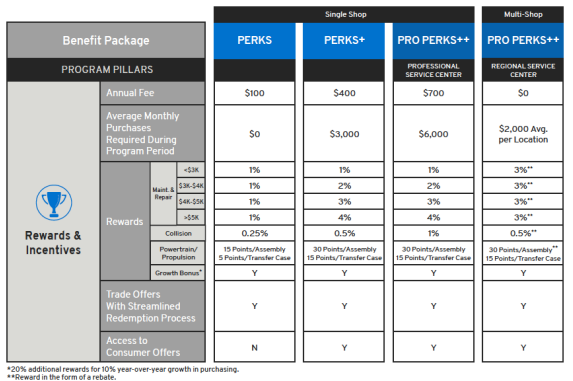 Motorcraft PSN Program
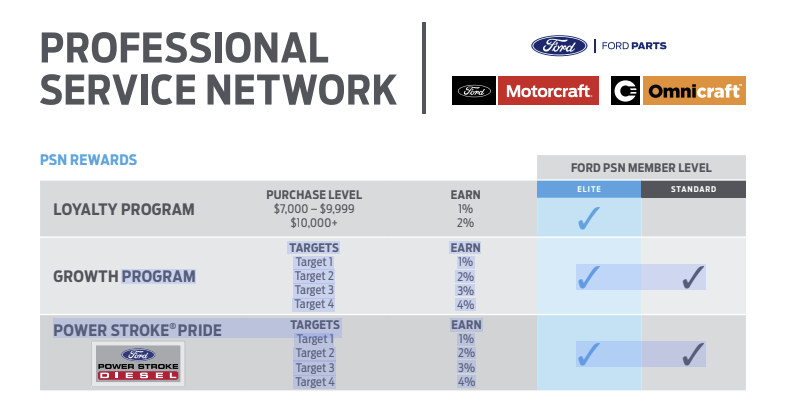 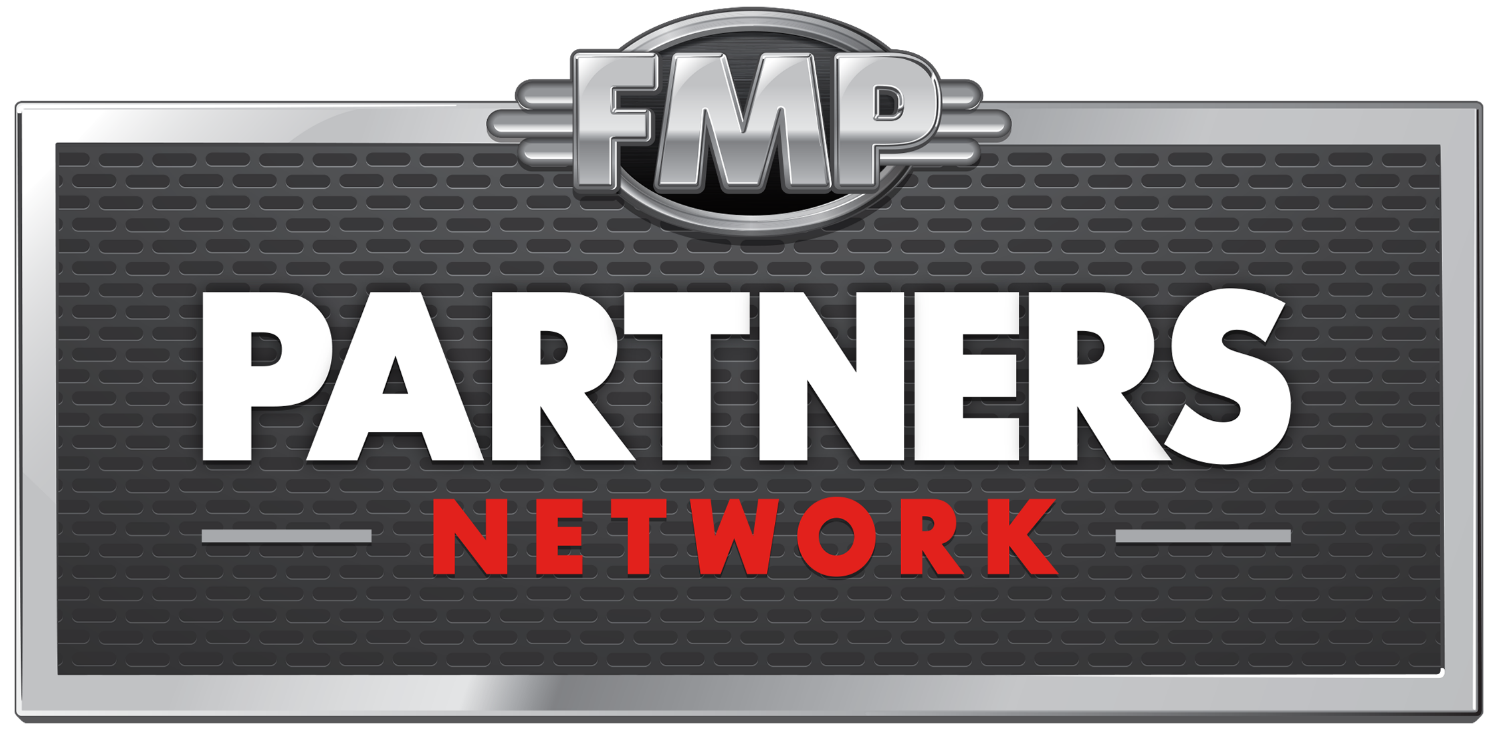 What does the FMP Partners Network offer?
Backs your repairs with a comprehensive warranty for just             pennies per vehicle serviced
1
2
Provides the end consumer with increased satisfaction and the added value of Roadside Assistance
3
Drives repeat business and referrals to your shop
Gives your shop a “national” reach
4
5
Saves you hundreds of dollars annually on employee training costs and other member discount savings
6
Easy monthly payments with no long term contract
Program Components
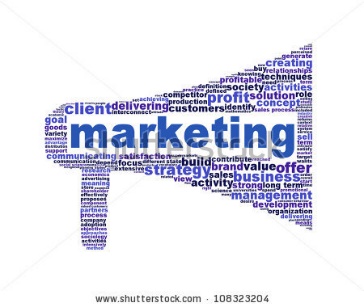 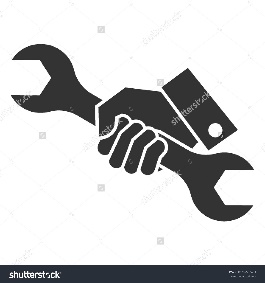 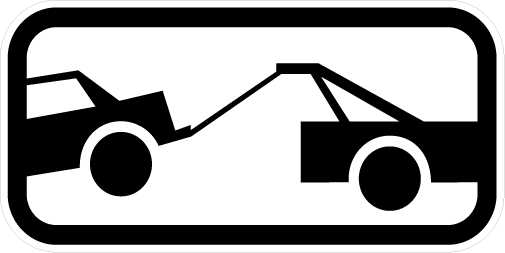 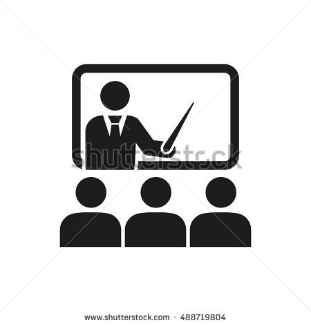 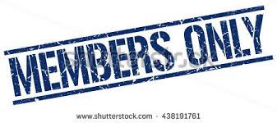 Roadside Coverage for your Customer
Comprehensive  Nationwide Warranty Coverage
Marketing and Enhanced Customer  Support
FREE Classroom and Online Training
Discounted Member Services
FMP Training (Injectronics) Offering
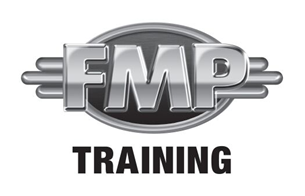 Live Webinar Technical Training
Ability to have up to 100 people on the webinar
Interactive with ability to ask questions
A certificate is available to print after the course
Service writer and shop owner classes

Online prerecorded training
Can access at any time
Take a quiz and print a certificate at the end
Ability to stop and go back to any part of the course
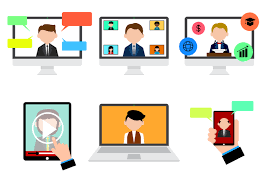 Classroom based technical training
PDF Manuals for attendees
FMP branded certificates of completion mailed after the courses
Calendar is available through your sales rep and on the Training website
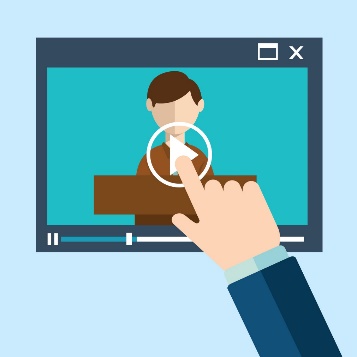 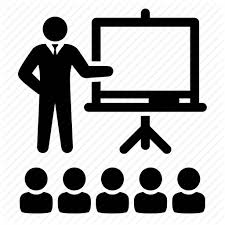 FMP Partners Network customers will receive ALL training offered by FMP Training and Product Vendors for free!
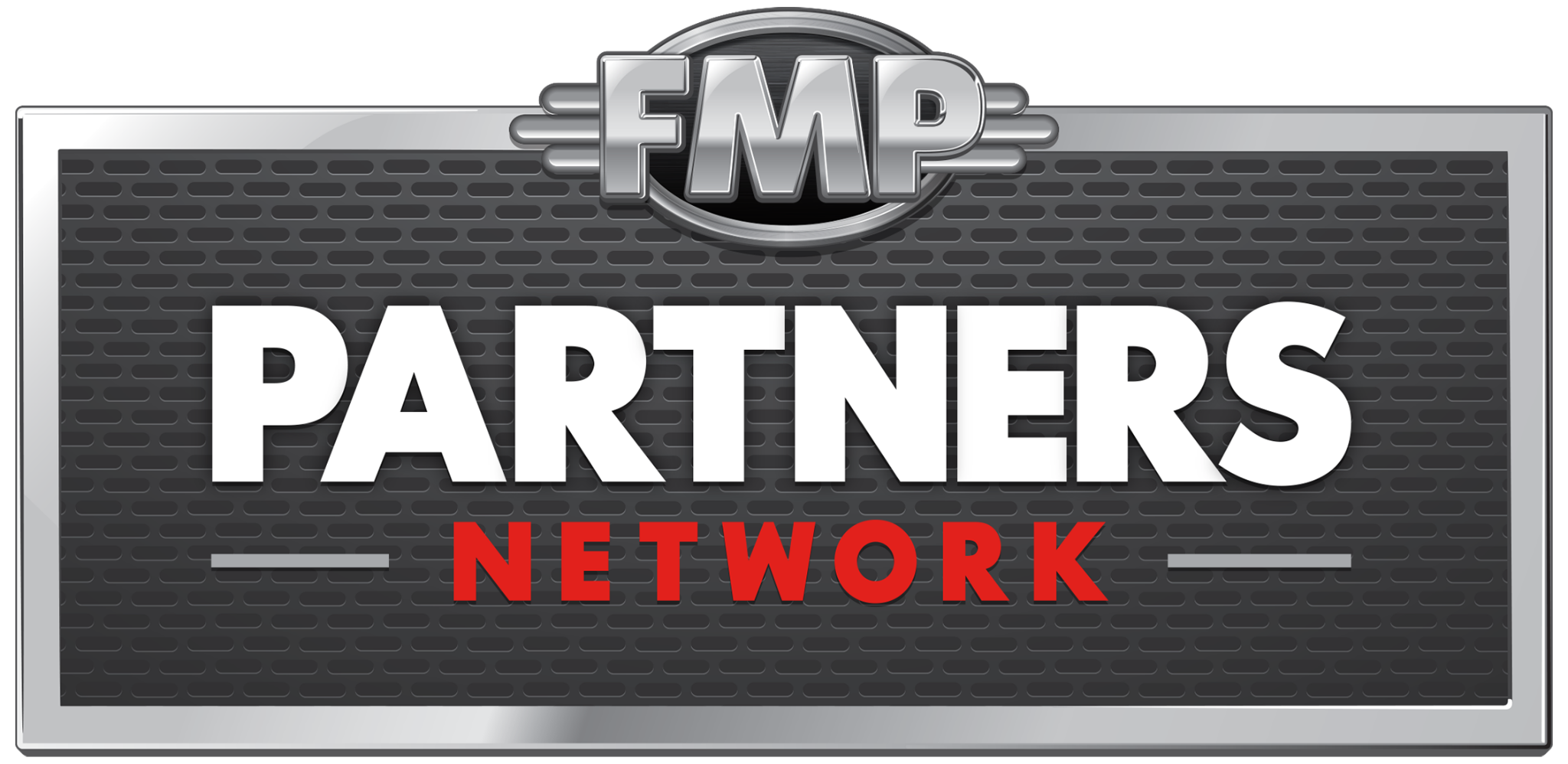 Fees of the Program
Perks plus members receive a $15/month discount on partners network membership!
12/12,000 warranty plan - $49.95/month
24/24,000 warranty plan - $69.95/month
Optional 12/12 Fleet coverage also available for $29.95/month
36/36,000 warranty plan - $89.95/month
FMP Partners Network Membership
1. Maintain a professional shop image
2. Have on the premises an employee that has ASE certification with a minimum of 1 ASE Certified Tech
3. Make FMP my preferred auto parts supplier, including the following:
	a. Stock selected FMP lines
	b. Make a minimum of $2,500/month in FMP purchases
	c. Maintain open account status in good standing
4. Comply with marketing standards developed by FMP for the Program, including the following:
	a. Use of signage, promotional and marketing materials
	b. Proper use of FMP Partners Network℠ service mark
5. Compliance with the Program requirements and terms of this Agreement
Questions?